Meiosis
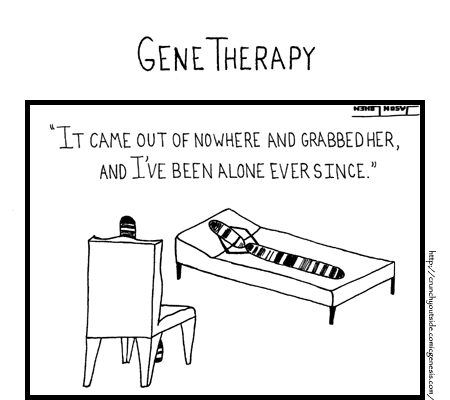 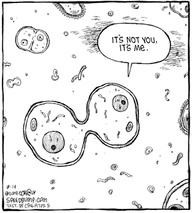 Meiosis – A Source of Distinction
Why do you share some but not all characters of each parent?
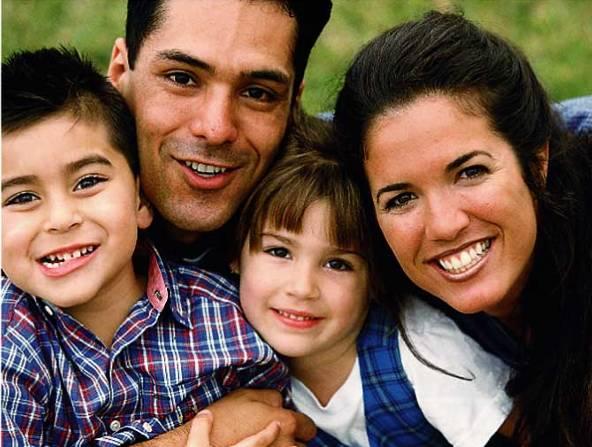 The answers lie in meiosis.
Formation of Gametes
Meiosis only occurs in the reproductive cells…all other cells undergo mitosis 
Ending products of meiosis are haploid gametes
Eggs in female - oogenesis
Sperm in male - spermatogenesis
Fusion of sperm and egg results in a diploid cell
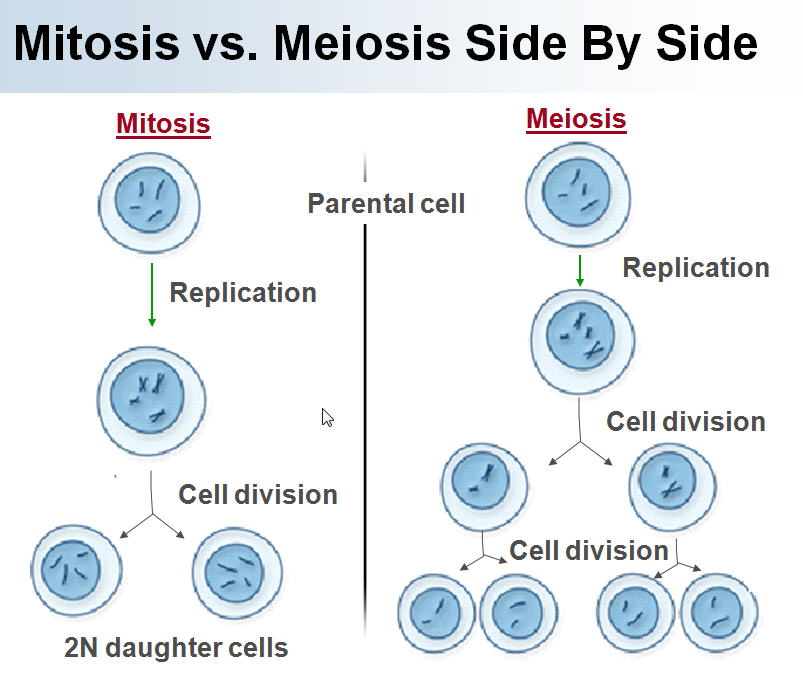 Meiosis does two things -
1) Meiosis takes a cell with two copies of every chromosome (diploid) and makes cells with a single copy of every chromosome (haploid).
This is a good idea if you’re going to combine two cells to make a new organism. This trick is accomplished by halving chromosome number.
In meiosis, one diploid cells produces four haploid cells.
2) Meiosis scrambles the specific forms of each gene that each sex cell (egg or sperm) receives.
This makes for a lot of genetic diversity. This trick is accomplished through independent assortment and crossing-over.
Genetic diversity is important for the evolution of populations and species.
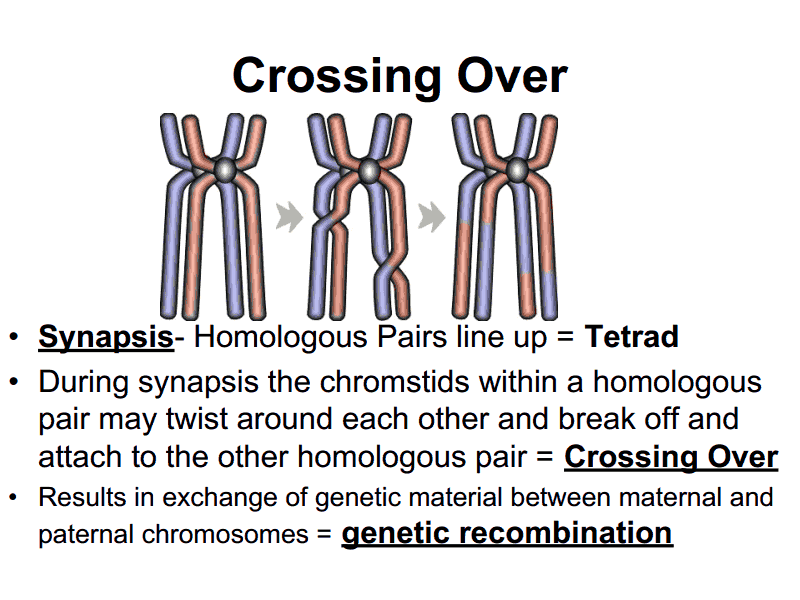 Another Way Meiosis Makes Lots of Different Sex Cells – Crossing-Over
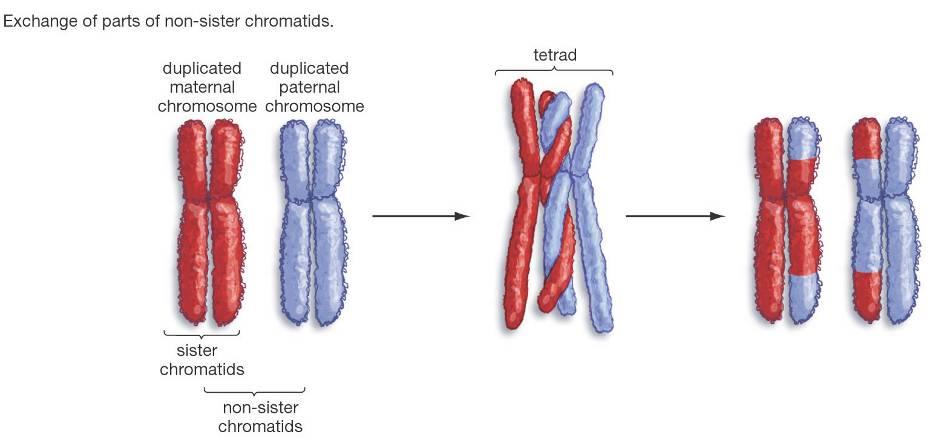 Crossing-over multiplies the already huge number of different gamete types produced by independent assortment.
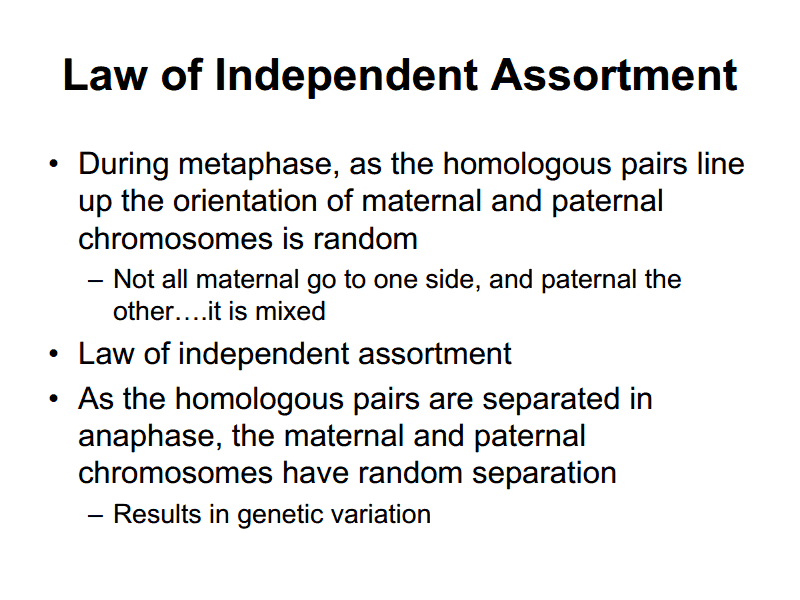 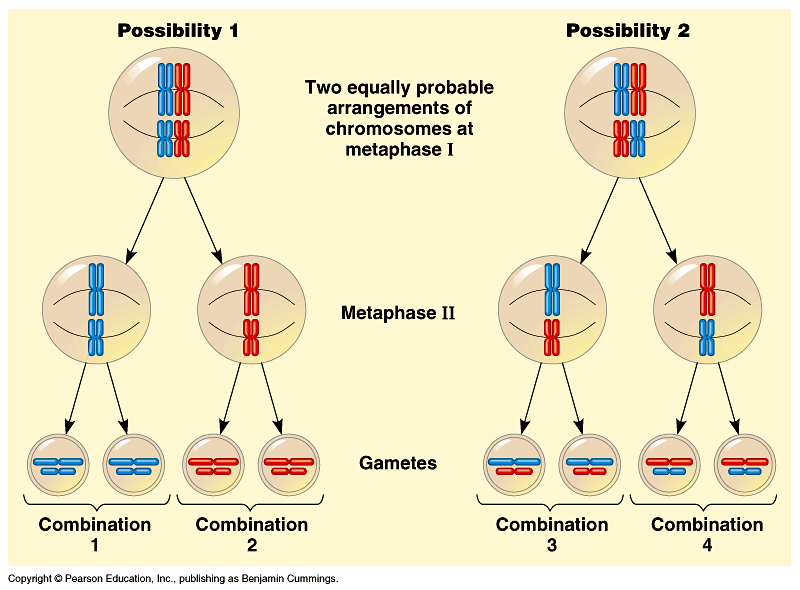 Meiosis – mouse testes
Parent cell
1st division
2nd division
4 gametes
Karyotype
46 chromosomes, 23 pair
One of each pair was from mom, one from dad
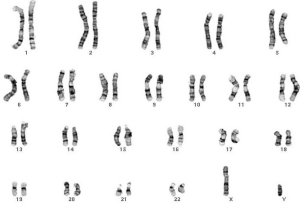 Figure 13.7  The stages of meiotic cell division: Meiosis I
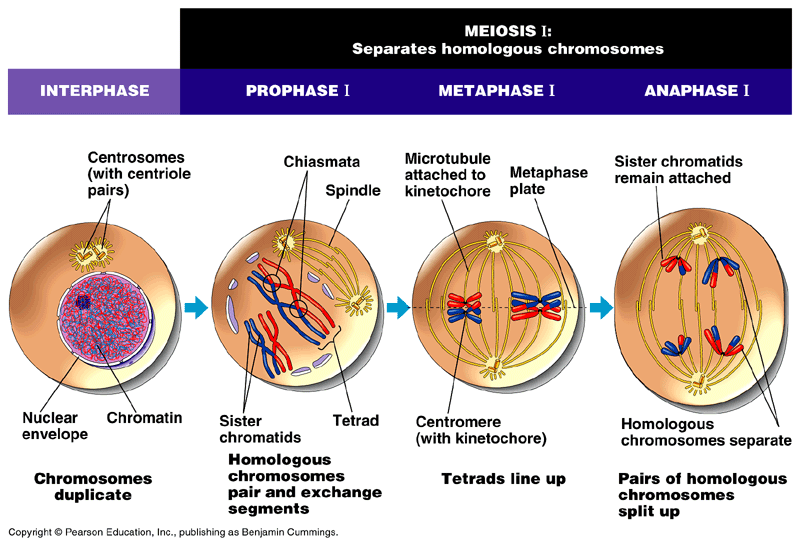 Figure 13.7  The stages of meiotic cell division: Meiosis II
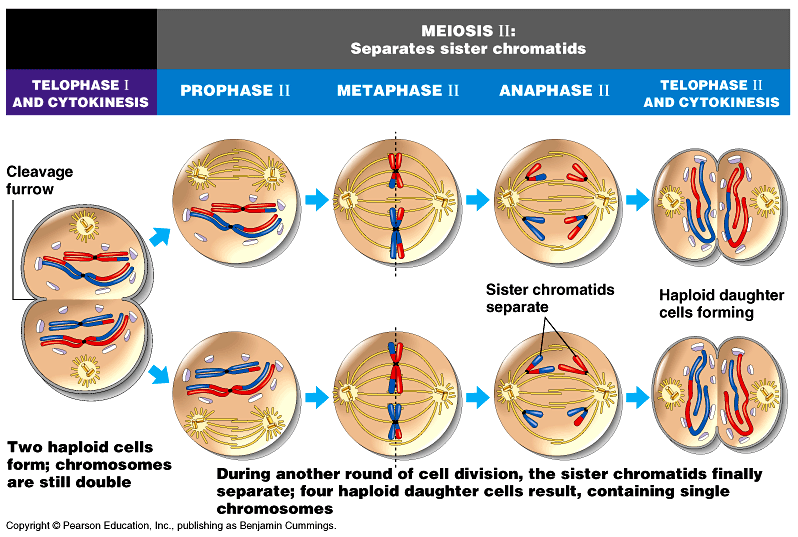